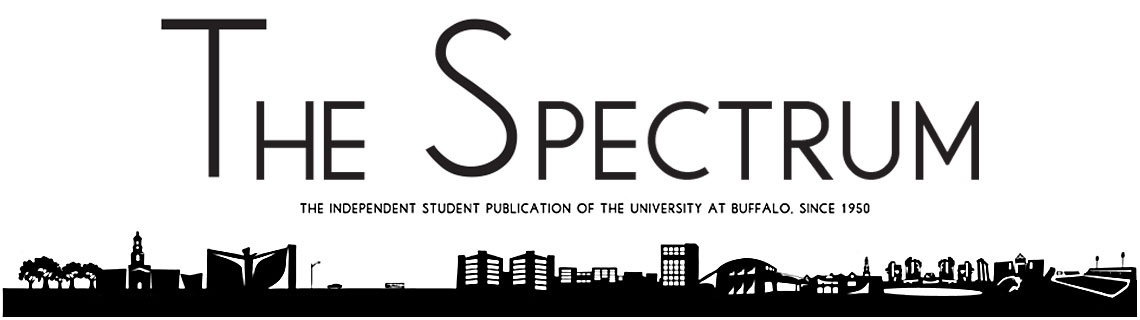 The Spectrum
Presented by:Zachary Samach, Jean-Baptiste Turroc, 
Vivian Wong and Nancy Wu
Current System
Traditional Paper Filing System
Complex
Access Time
Editing and Communication
Security
[Speaker Notes: Talk about current system and its faults]
There is always room for improvement!
[Speaker Notes: Talk about forms and reports and how they are useful to the company]
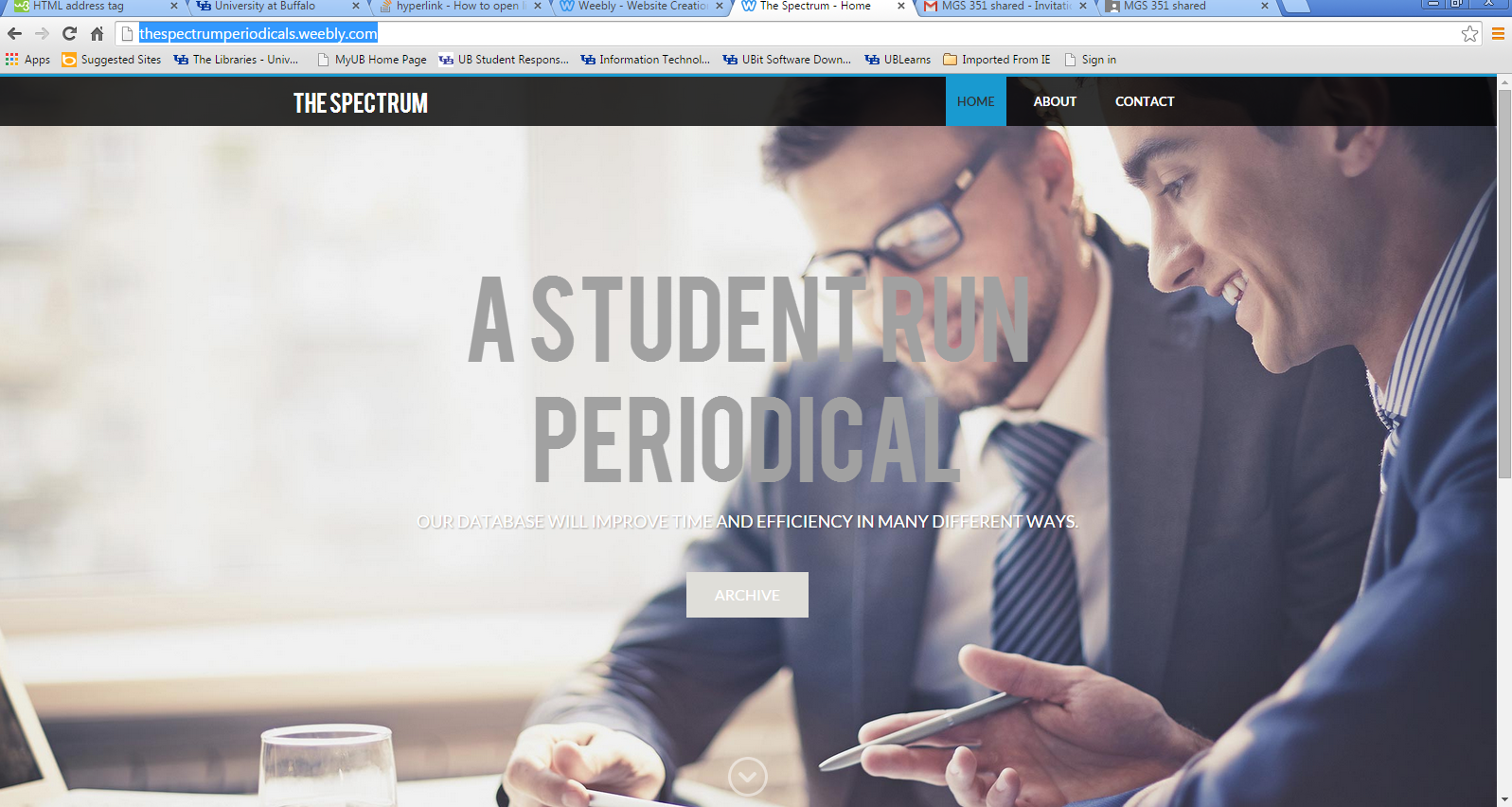 Website
[Speaker Notes: Show website]
Conclusion
Our Database
Reduced data redundancy
Improved ease of access
Improve decision making
[Speaker Notes: Conclude on why the data base is useful and what it could help the company gain. In terms of revenue or profit.]